Quantum Trajectories  -”revisiting the past”IICQI-14, Isfahan, 2014.
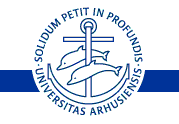 Theory:	”Past quantum states”, Phys. Rev. Lett. 111, 170401 (2013)
	Søren Gammelmark, Brian Julsgaard, Klaus MølmerExamples: 
	Experiments by 
	Serge Haroche, Paris, Dieter Meschede, Bonn;
	Kater Murch, St. Louis/Irfan Siddiqi, Berkeley.
Evolution of quantum systems
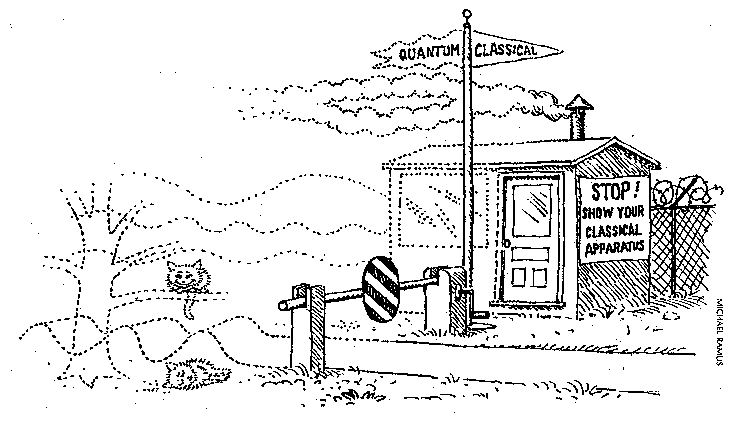 Input, driving
Output, probing
Measurements on a quantum system imply 
 - wave function collapse - back action - state reduction
This conditional time evolution is 
		 non-unitary, non-linear, non-local, 
		unpredictable, counter-intuitive,
… indispensable to describe repeated/continuous measurements
Probed quantum systems: two examples
If the emission is detected, the
atom jumps into the ground state  
Monte Carlo Wave Functions 
      (J. Dalibard, Y. Castin, KM, 1991)
Exponential decay,
Master Equation for ρ(t)
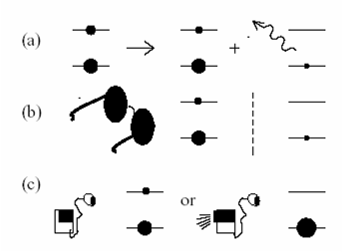 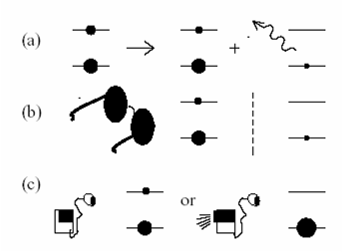 Atomic transmission probing (ENS):
General measurements:

probe outcome m  Ωm 	
	|ψ>  Ωm |ψ> 

Repeated measurements: a quantum trajectory
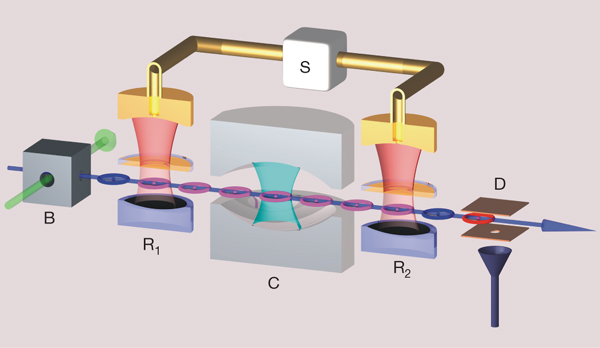 p(n)
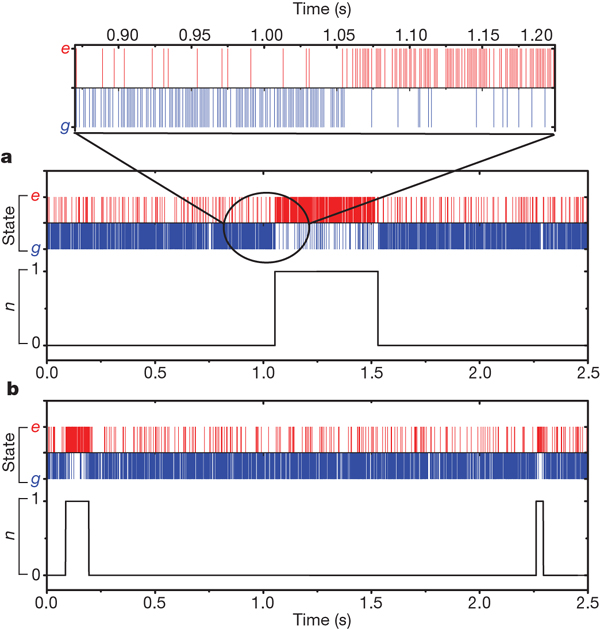 pcond(n)
Probed quantum systems: two examples
Optical transmission probing (Bonn):
Atomic transmission probing (ENS):
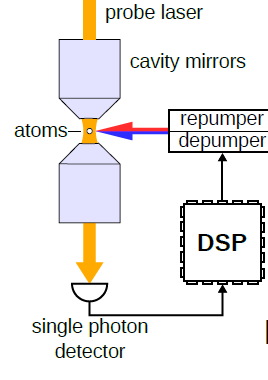 Ωm
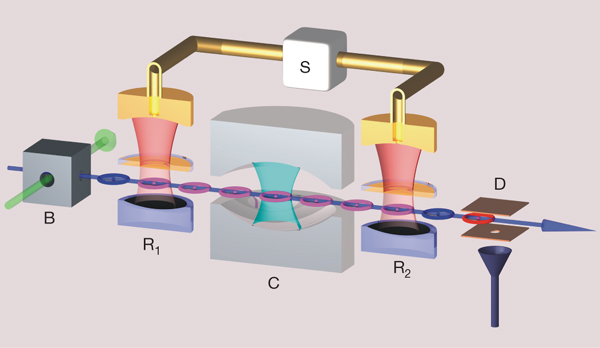 <m| US+P |φP>|ψ>
| US+P |φP>|ψ>
|φP>|ψ>
ψ>
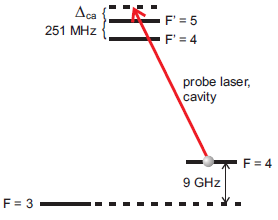 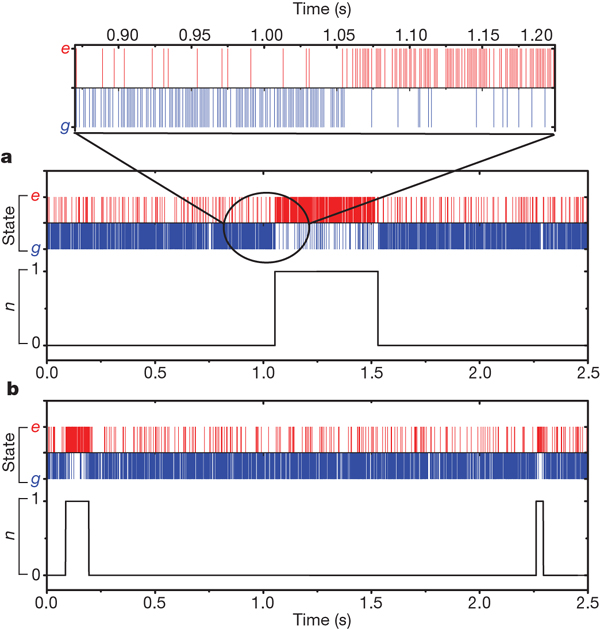 General measurements:
		probe outcome m  Ωm 	
		|ψ>  Ωm |ψ>
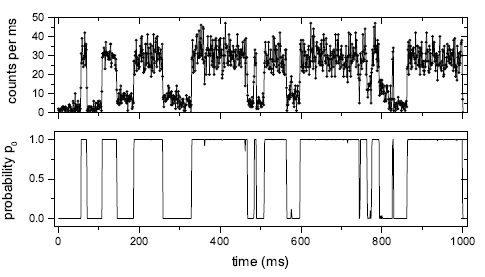 ”Can Quantum-Mechanical Description of 
  Physical Reality be Considered Complete?”                    A. Einstein, B Podolsky, N Rosen, 
                          Phys. Rev. 47, 777-780 (1935)
”|ψ>  Ωm |ψ>  implies 
	spooky action at a distance”
”Can Quantum-Mechanical Description of       Physical Reality be Considered Complete?”           N. Bohr, Phys. Rev. 48, 696-702 (1935)

” …not a mechanical influence …
… an influence on the very conditions which define the possible  types of predictions regarding the future behavior of the system.”
An influence on ψ or ρ is an influence on
” … the very conditions which define
 the possible  types of predictions regarding 
the future behavior of the system.”
Do I, at time T, know more about the past state at time t,
than I already did at that time t ?
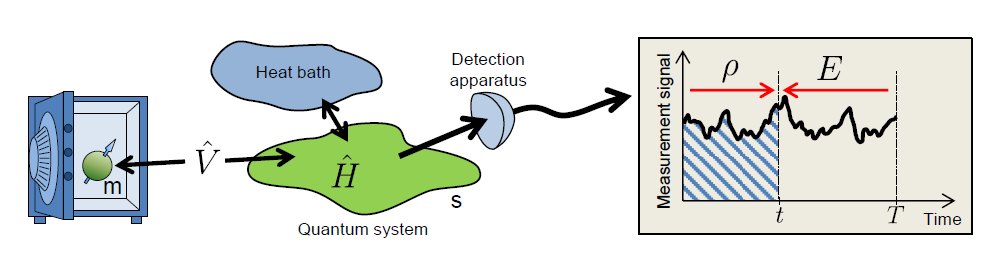 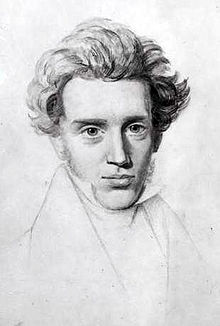 “Life can only be understood backwards; but it must be 
lived forwards."
Søren Kierkegaard
1813-1855
Do measurements cause ”spooky action in the past” ?
By the (past) quantum state, I will refer to …
” … the very conditions which define
 the possible  types of predictions regarding 
the future behavior of the system.”
”the state”  = our description of the state = our ”knowledge”
How are these ”conditions” determined and represented ?
How do we verify predictions about the past ?
For what purposes may past knowledge be applied ?
Classical example: ”Where are my car keys ?”
Having found the keys, at time T, 
I know precisely where they were at time t !

Non trivial prediction and verification: 
where did my wife see our car keys at time t ?

Now, replace ”keys” by”cat”  non-trivial dynamics !
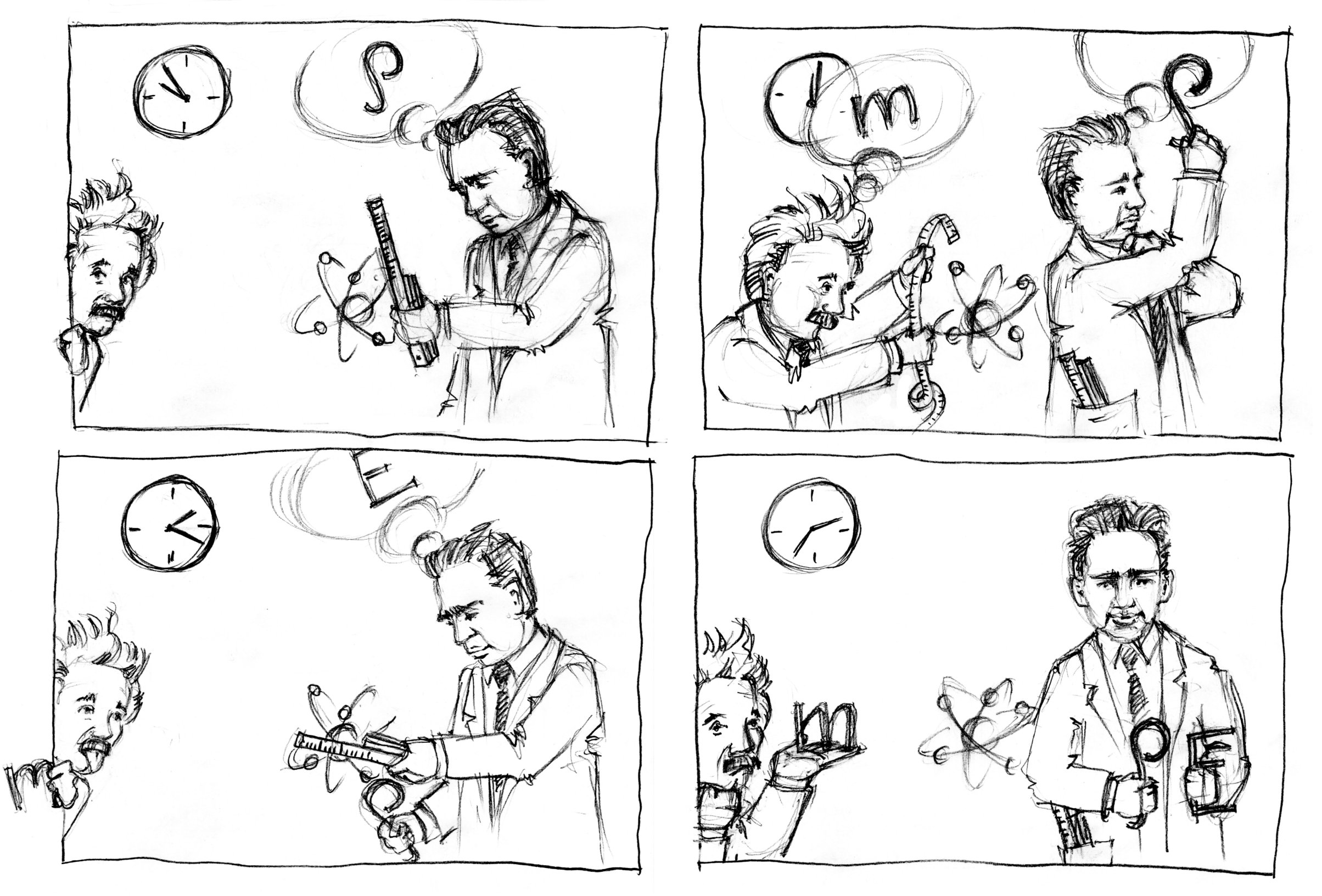 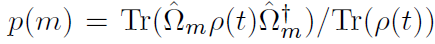 Ill. Sidse Damgaard Hansen
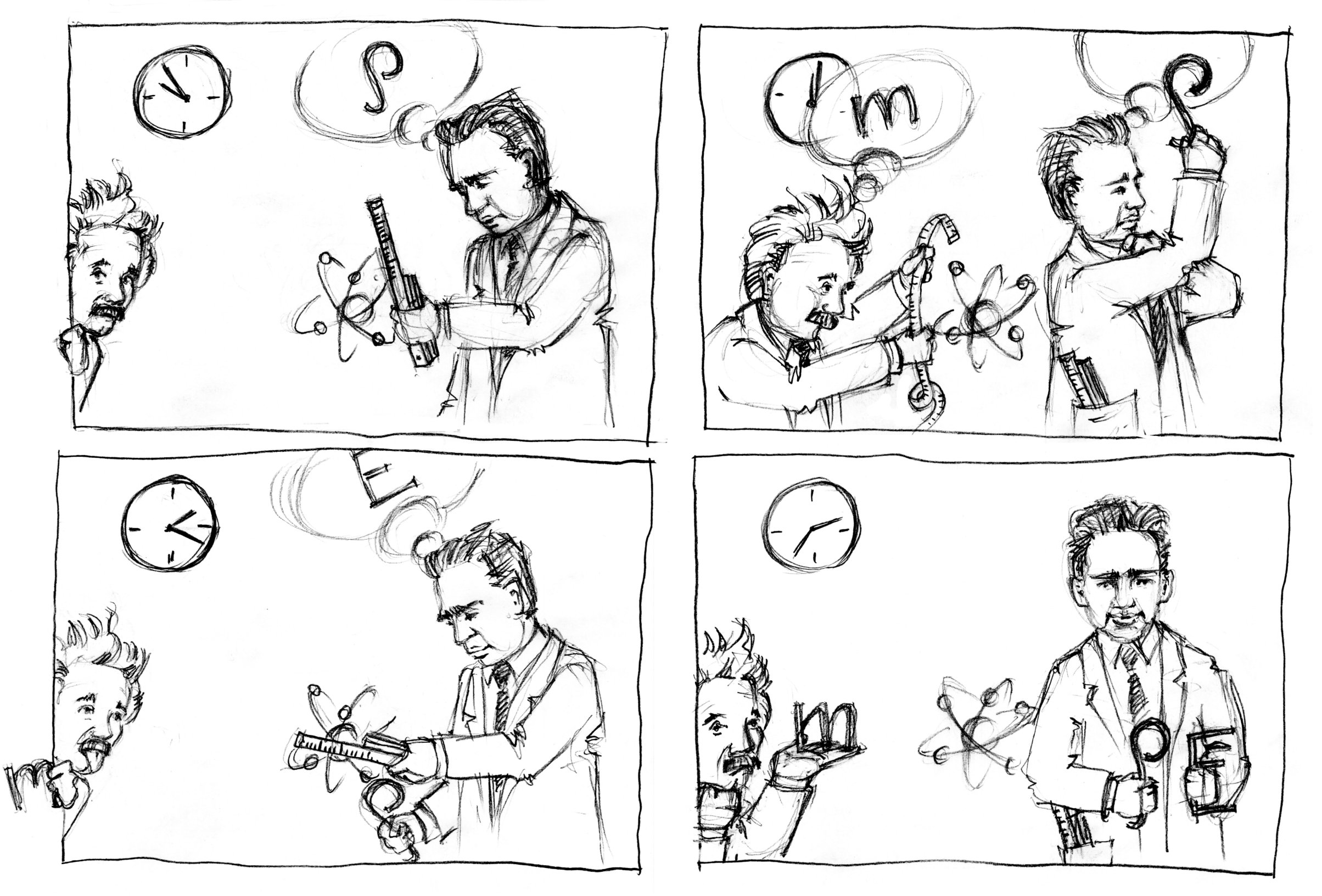 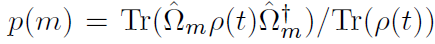 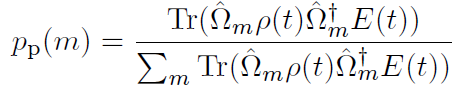 ?
Ill. Sidse Damgaard Hansen
Past quantum state - definition
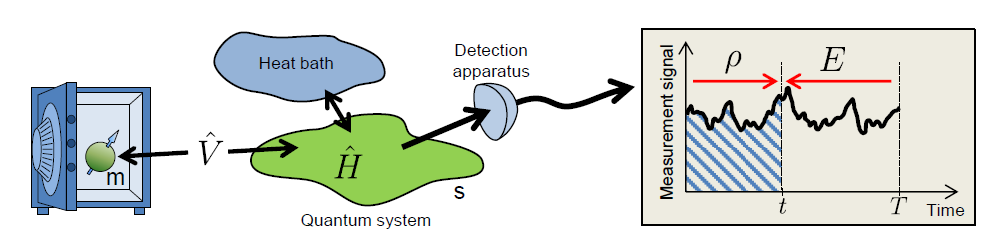 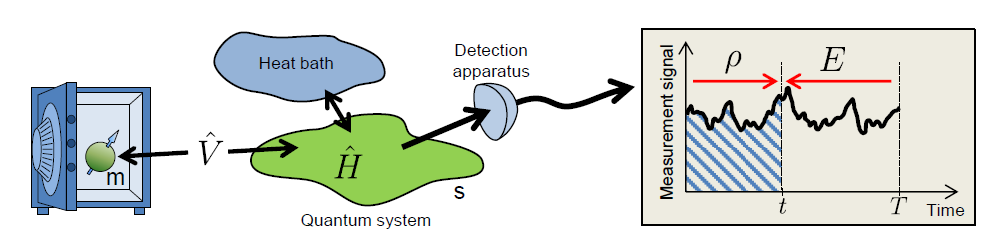 time t
Any - strong or weak - measurement of any observable, can be 
implemented by coupling to - and projective read-out of - a meter system.
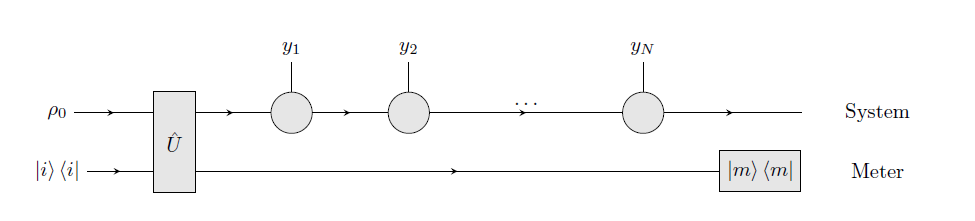 time t
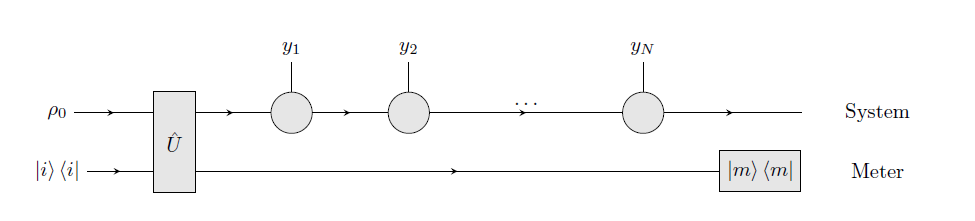 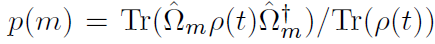 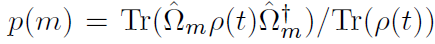 Past quantum state - definition
M1
M2
MN
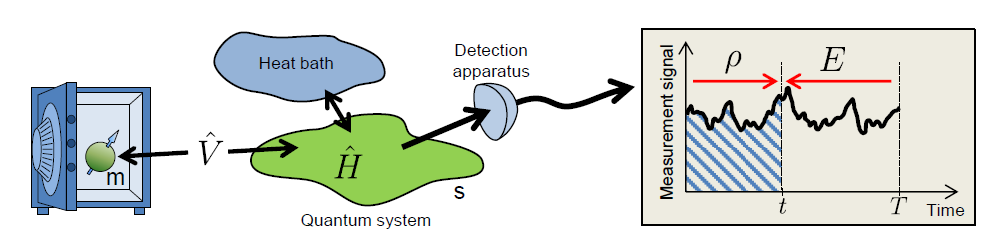 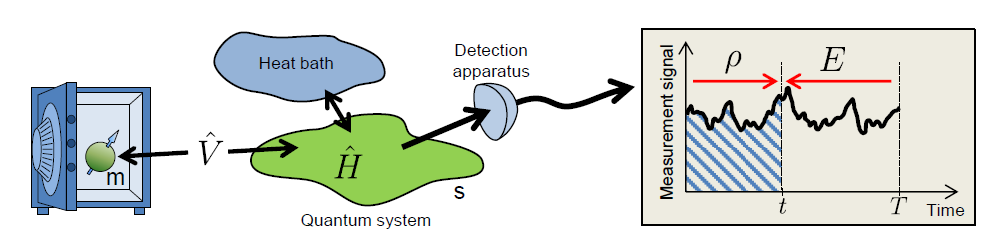 Any - strong or weak - measurement of any observable, can be 
implemented by coupling to - and projective read-out of - a meter system.
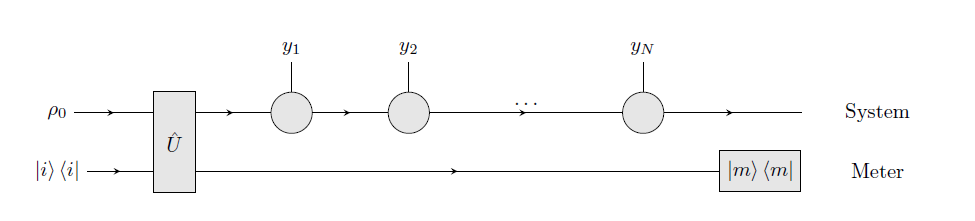 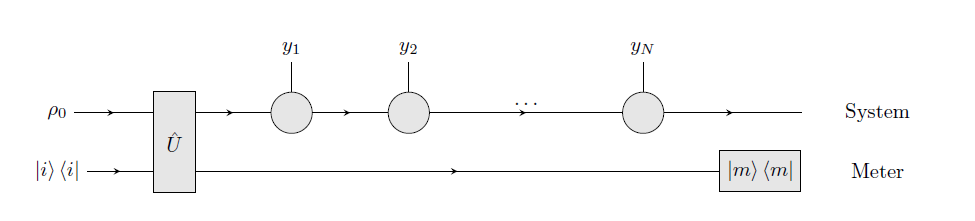 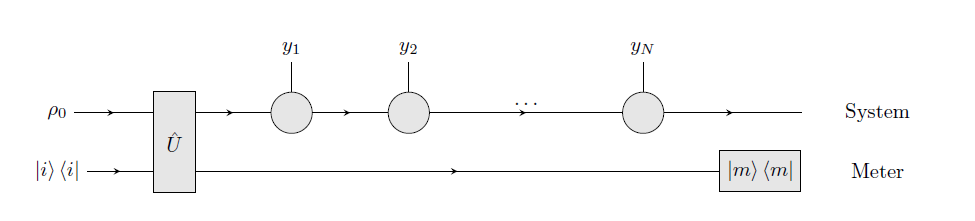 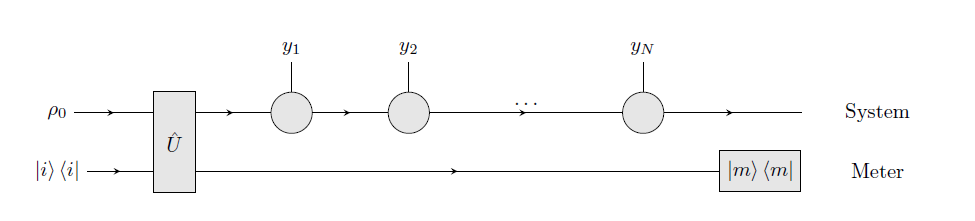 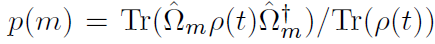 Past quantum state – heuristic derivation
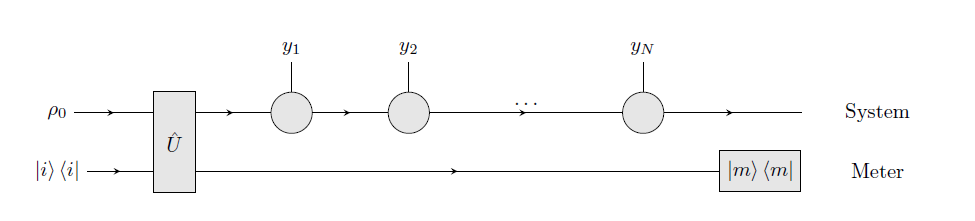 M1
M2
MN
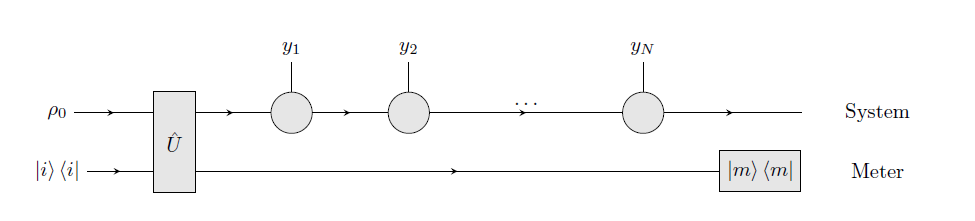 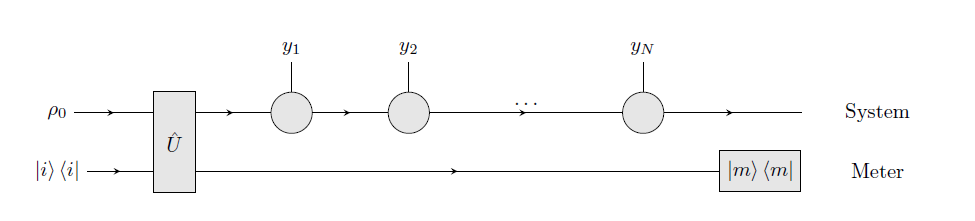 p(m) =Tr(
)
|m><m| U(ρ |i><i|)U+ |m><m|
)
 Tr(
(|m><m|)MN … M2 M1 U(ρ |i><i|)U+ M1+ M2+ … MN+(|m><m|)
)
=Tr(
MN … M2 M1(|m><m|) U(ρ |i><i|)U+ (|m><m|) M1+ M2+ … MN+
)
=Tr(
(|m><m|) U(ρ |i><i|)U+ (|m><m|) M1+ M2+ … MN+ MN … M2 M1
)
)
=Tr(
=Tr(
I
Ωm ρ Ωm+ E
Ωm ρ Ωm+
E(t) solves adjoint, backwards SME
Past quantum state - consistent definition
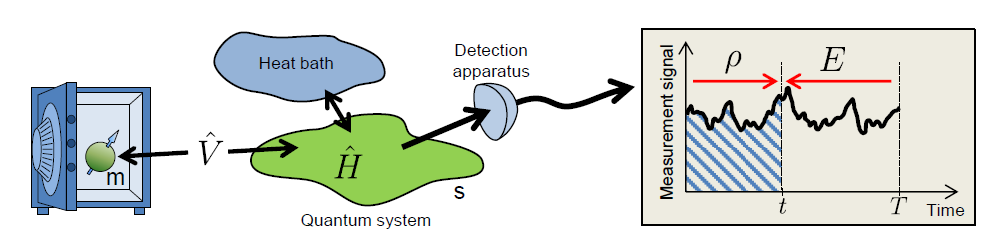 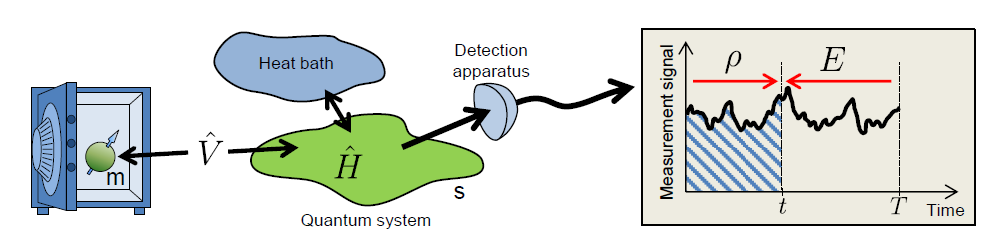 ρ(t) solution to SME
E(t) solution to adjoint SME
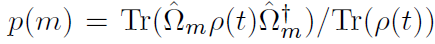 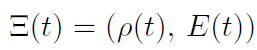 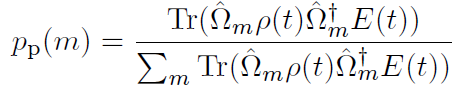 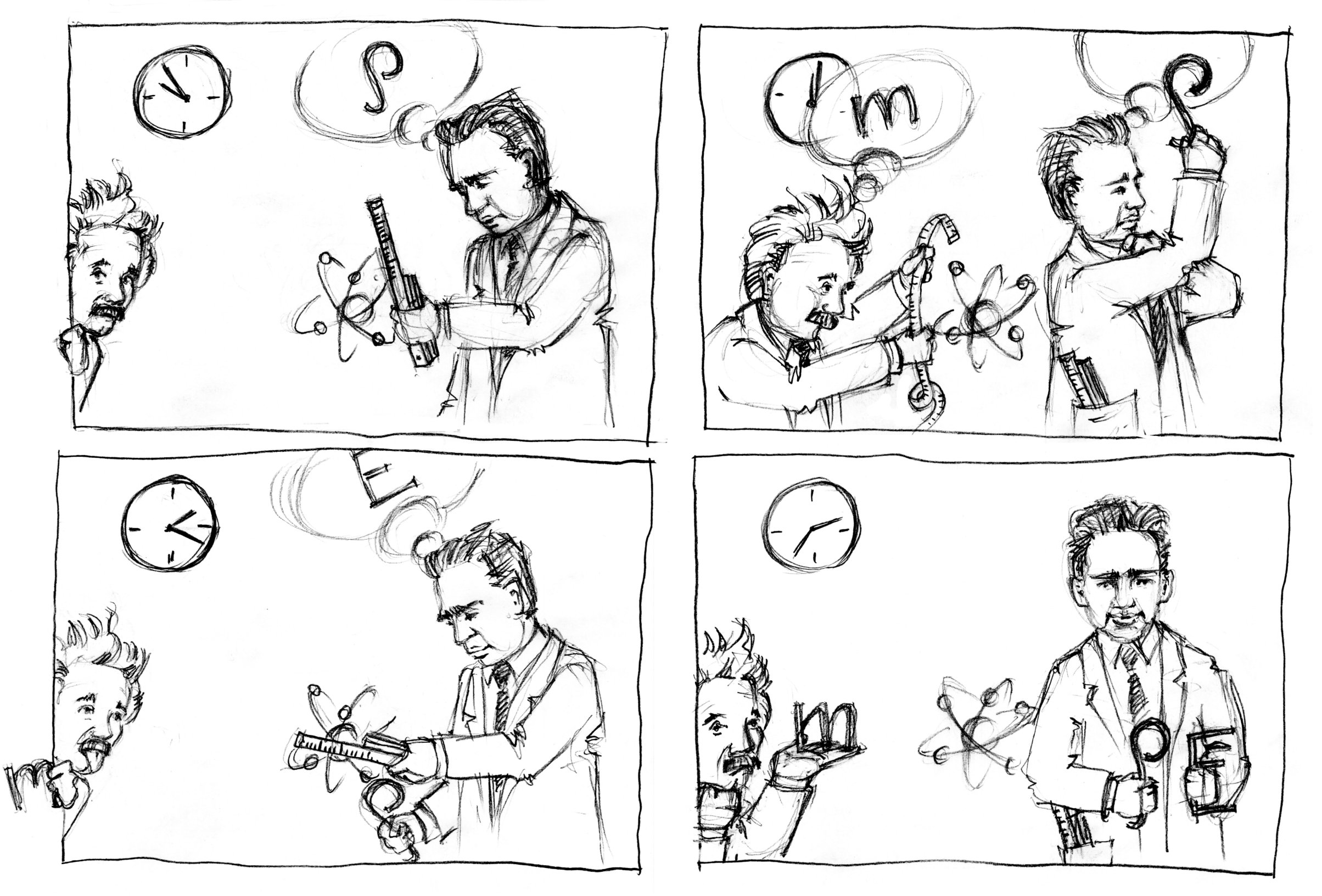 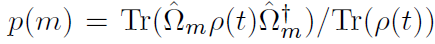 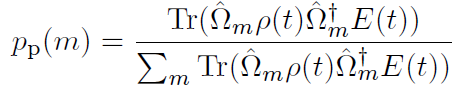 Ill. Sidse Damgaard Hansen
Analysis of photon counting  experiments (Bonn)
S. Gammelmark, et al, Phys. Rev. A 89, 043839 (2014) 
.
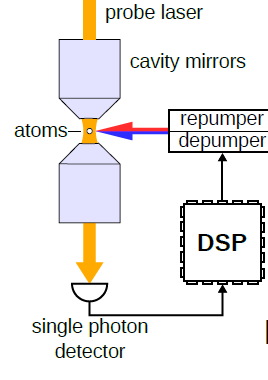 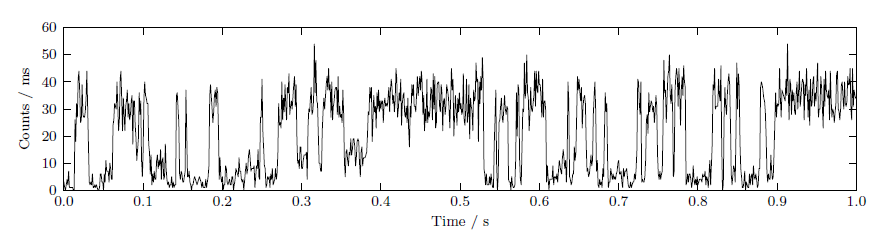 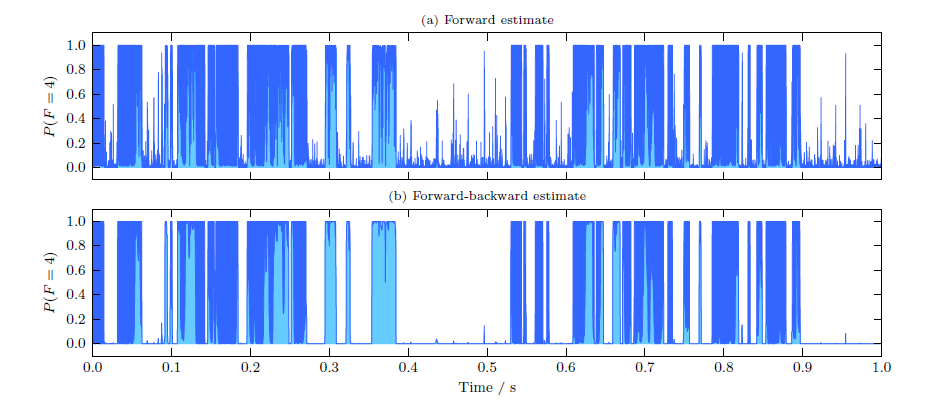 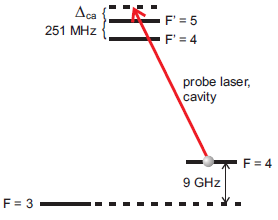 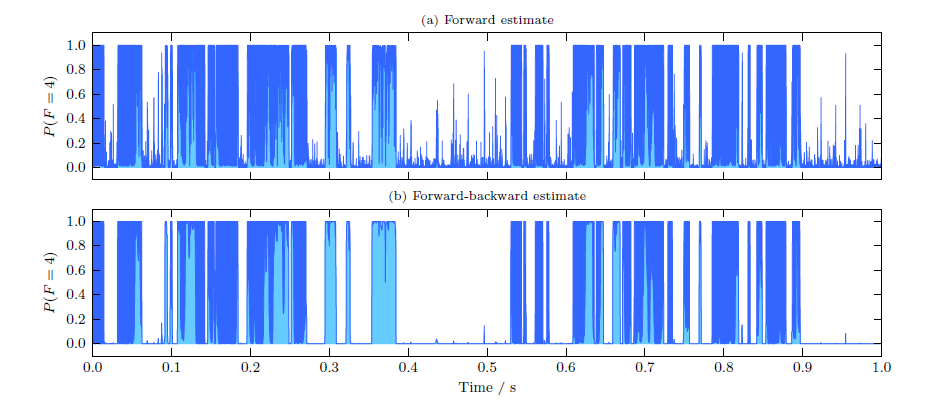 Two effects: 	”improve signal-to-noise”
		”do not overreact on spikes”
Analysis of a simulated ENS experiment
Simulated field dynamics and atom detection
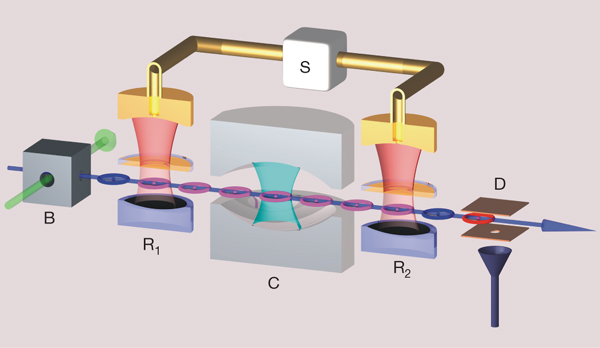 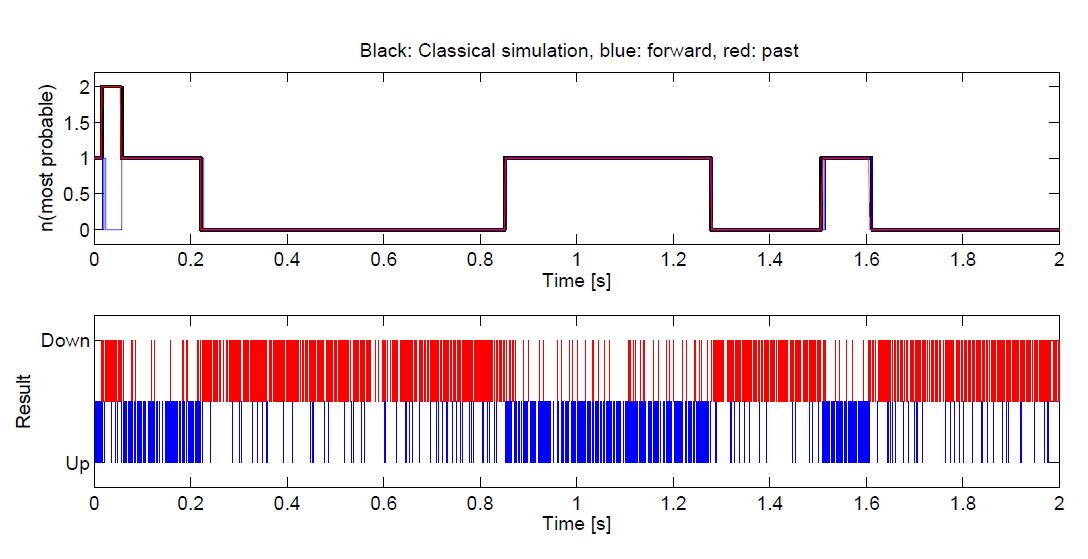 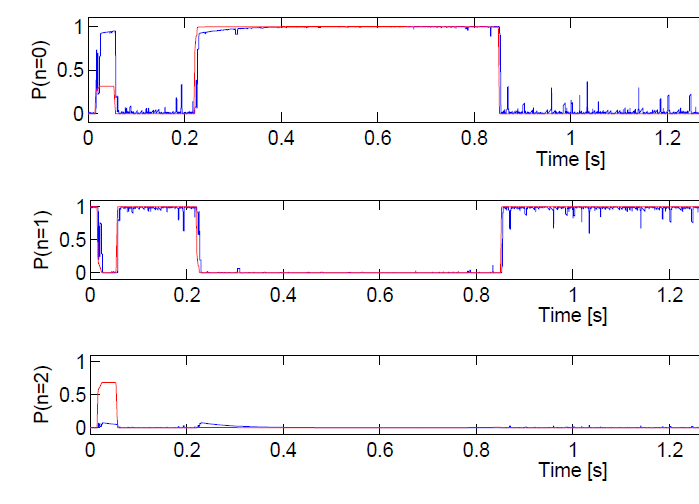 p(n=1)
Usual Bayes: 
”If the photon number is odd, it is most likely 1.”
”If the photon number is even, it is most likely 0.” 
In Hindsight: 
”If the photon number is even for only a very 
short time, it is probably 2 rather than 0.”
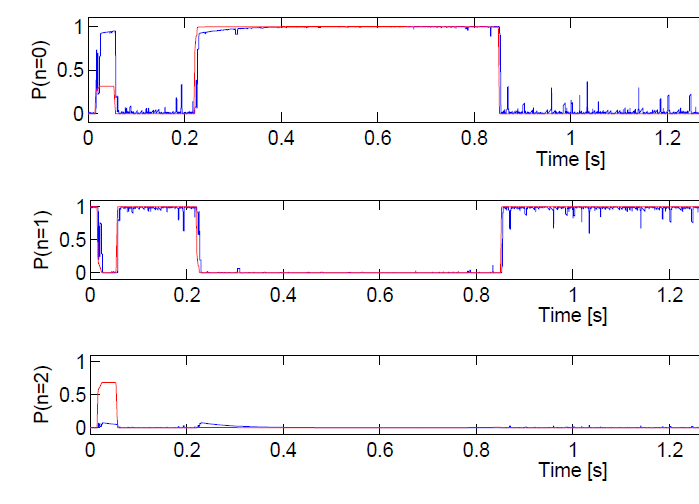 p(n=2) !!!
Analysis of a real ENS experiment
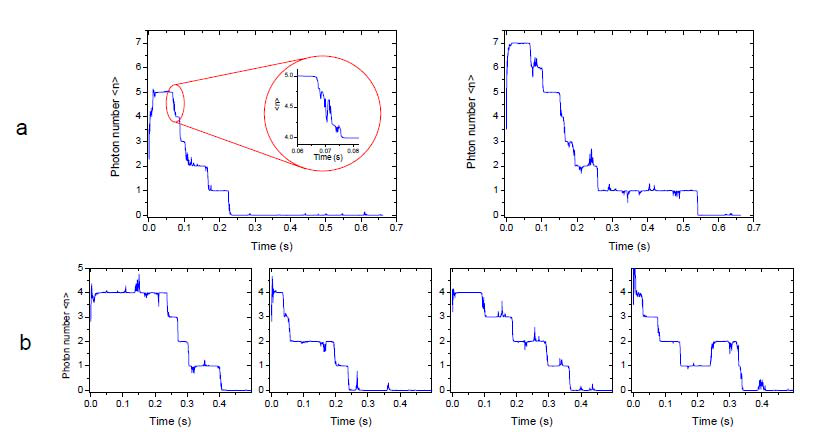 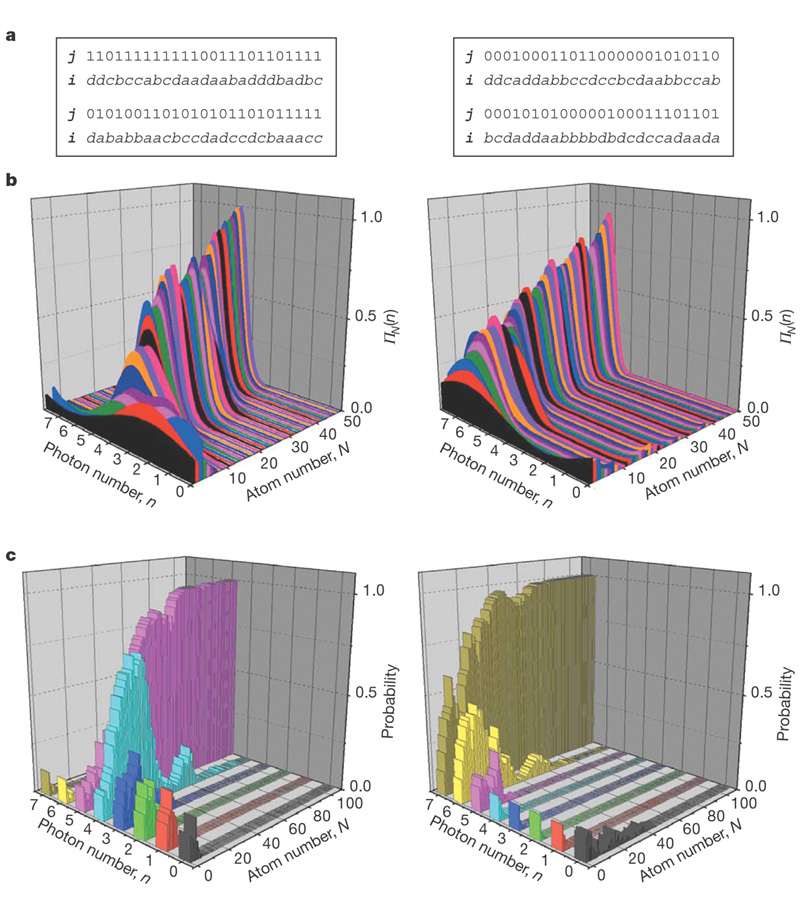 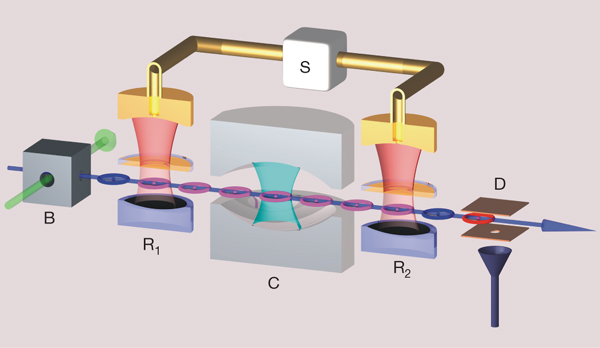 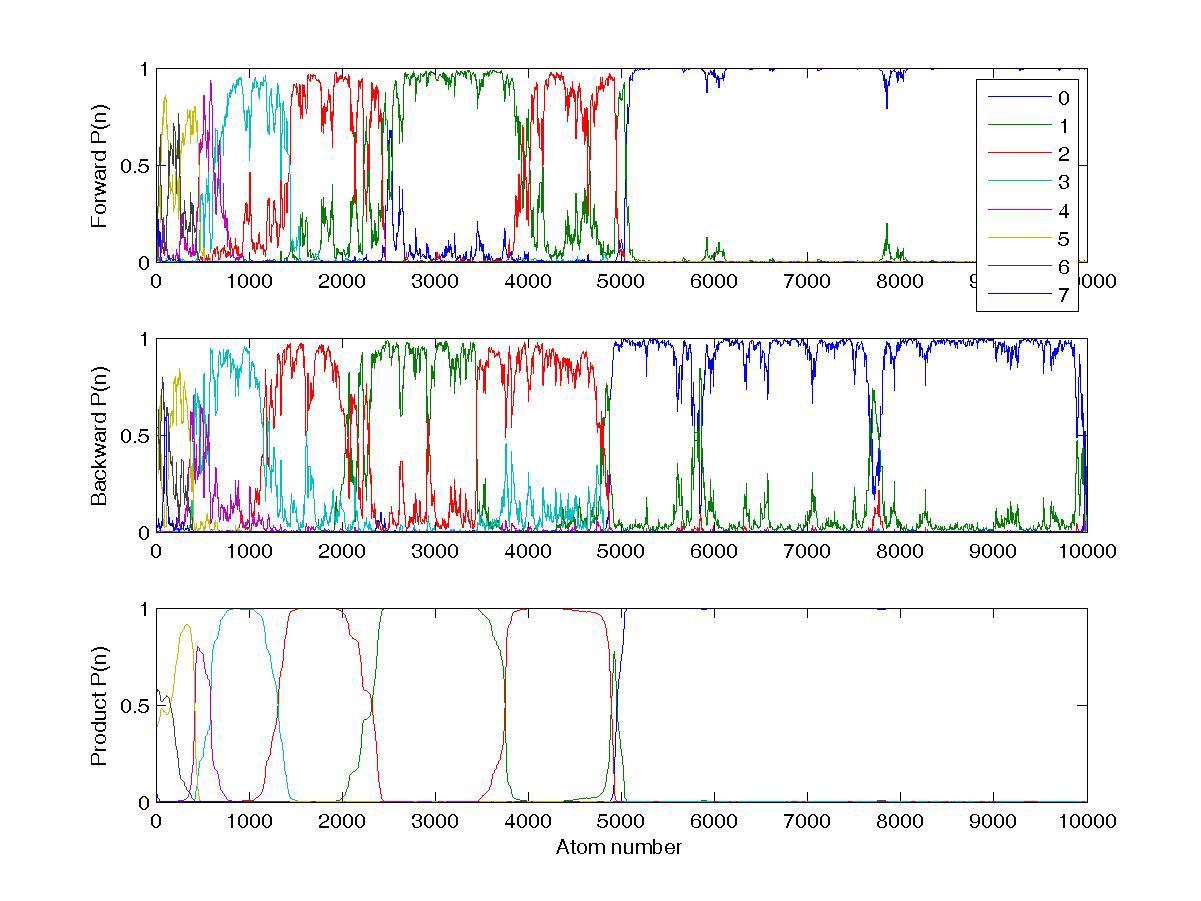 Published in 
Nature 448, 889, (2007)
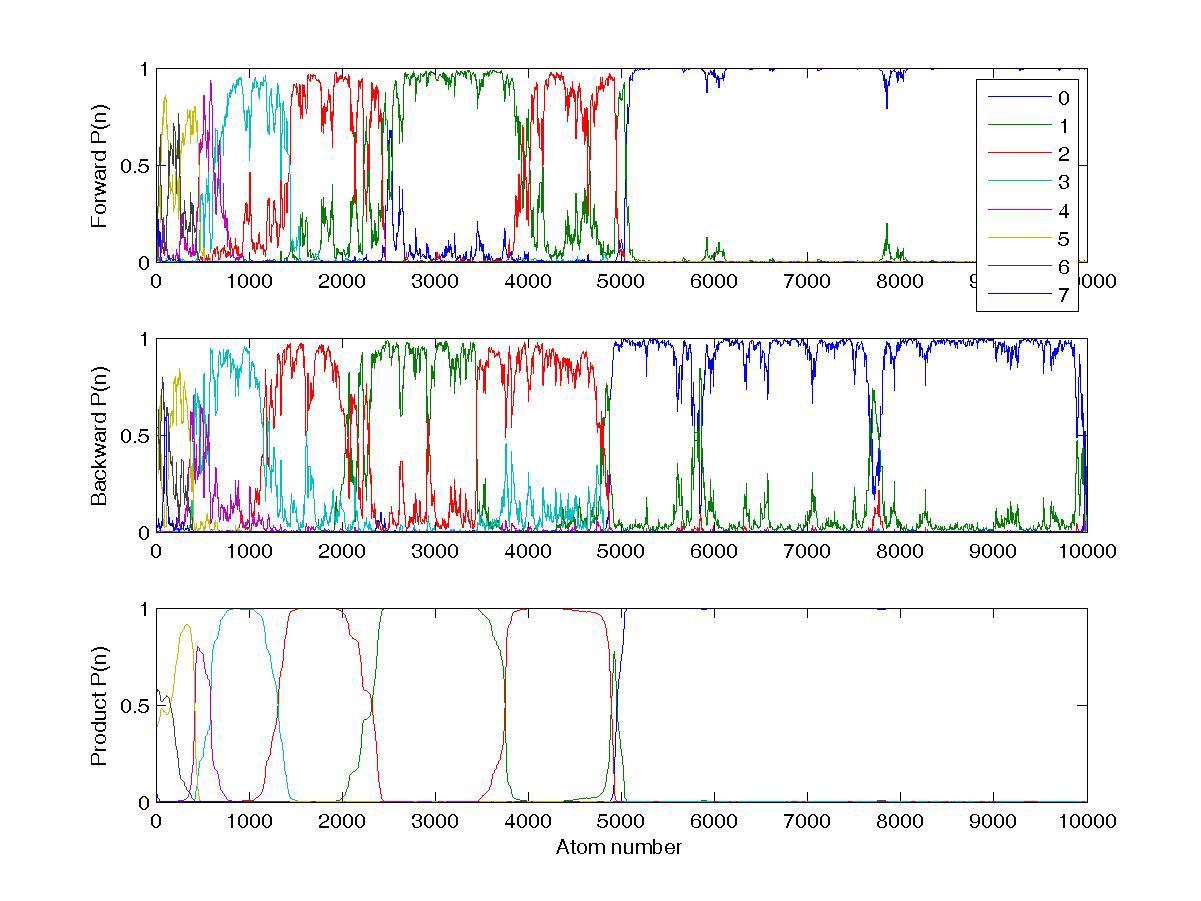 What really happened
Igor Dotsenko, 2013
New ENS experiment (arXiv:1409.0958)
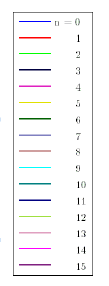 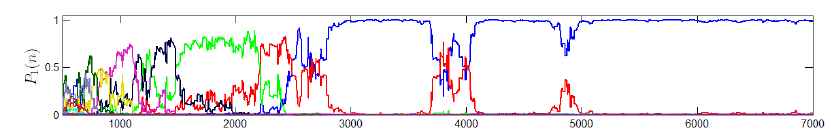 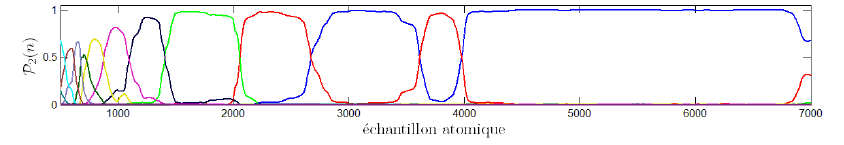 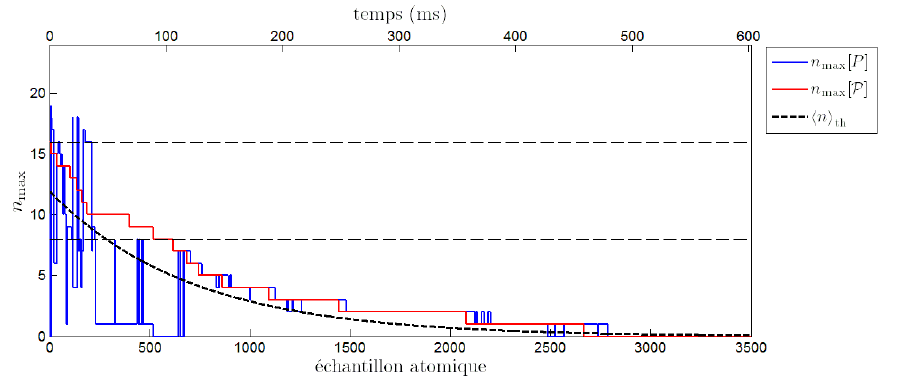 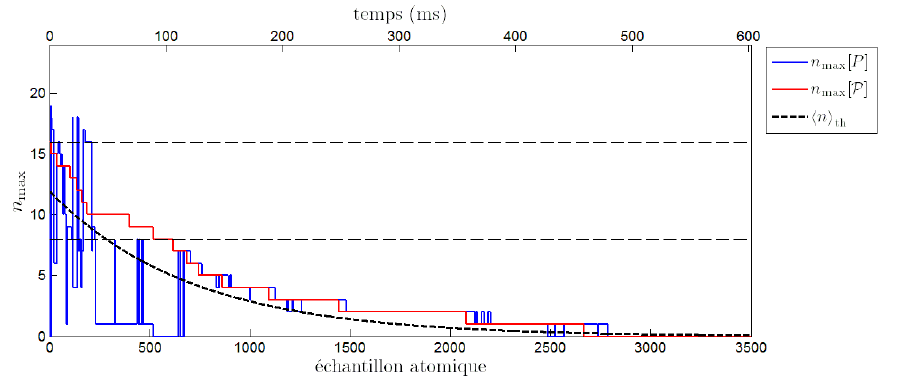 Is it n or n+8 ?
In hindsight 
we know for sure !
New ENS experiment (arXiv:1409.0958)
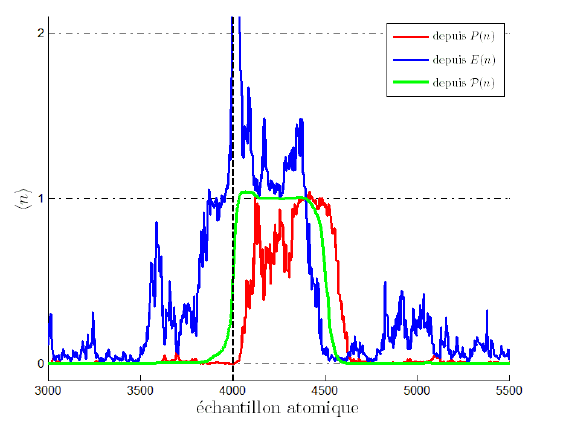 When do the jumps occur ?
Red: ρ - we learn ”too late”
Blue: E - pure retrodiction
Green: the combined ρ and E
Monitoring a superconducting qubit(D. Tan er al, arXiv:1409.0510)
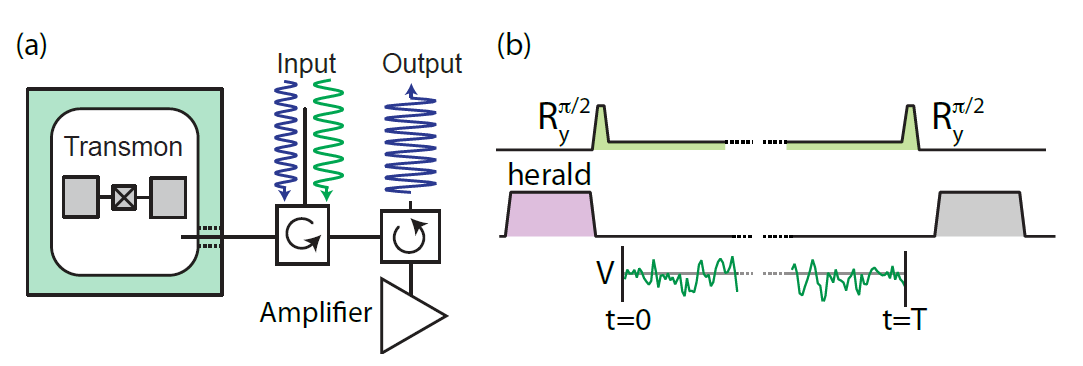 Signal amplitude ~ σz
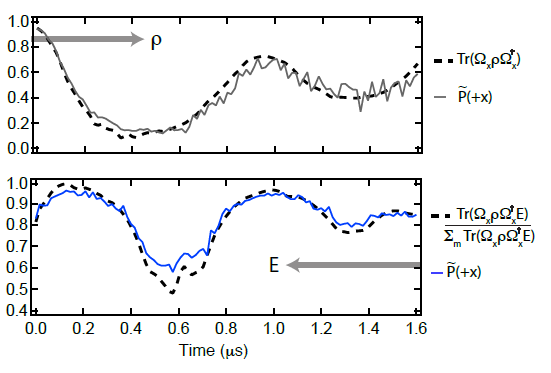  Prediction of final readout
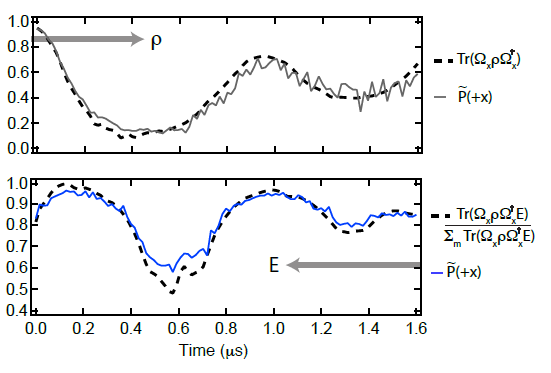  Retrodiction of the herald
Past quantum state prediction
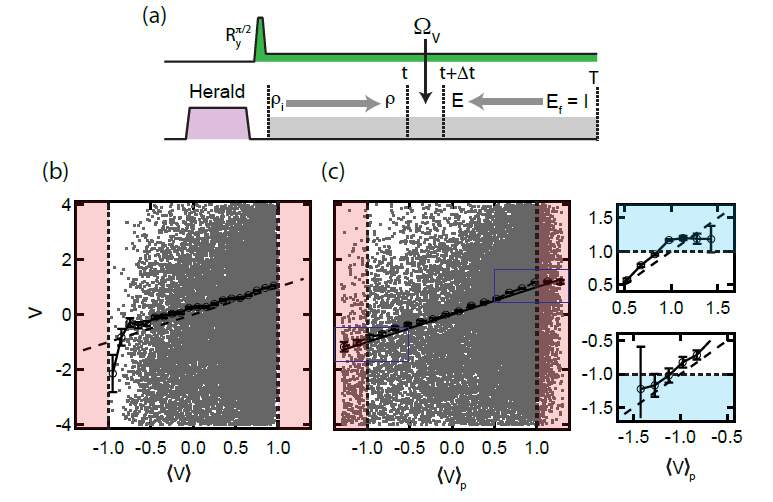 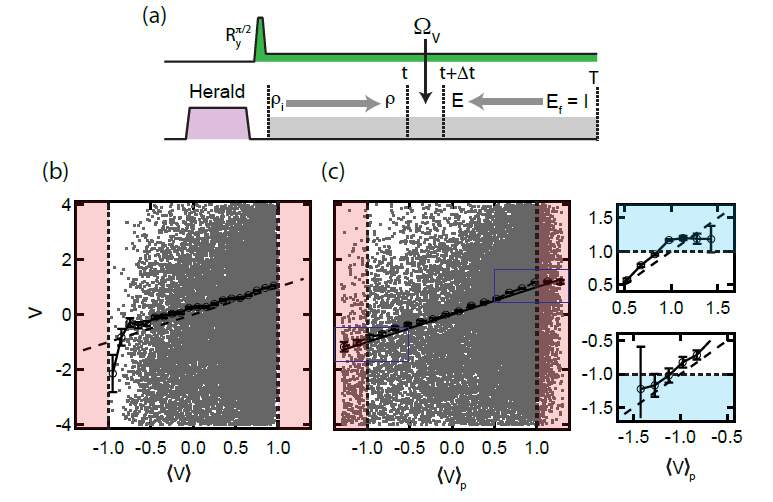 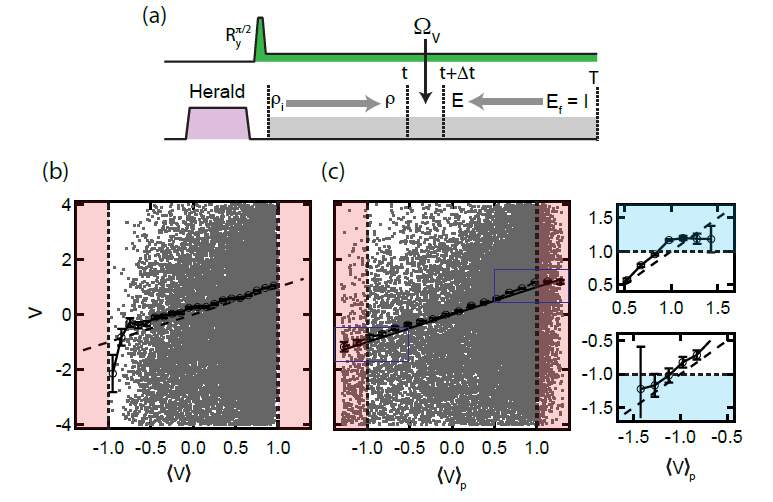 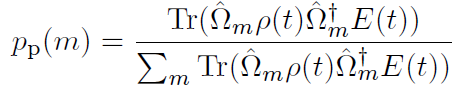 Summary
The state of a quantum system is conditioned on the outcome of probing measurements.
States in the past are (now) conditioned on measurements until the present  the past quantum state. 
Past states make more accurate predictions, e.g., for:
	state assignment, guessing games, parameter estimation 

Natural quantum extension of classical Bayes theory: ”smoothing”.
Natural generalization* of Aharonov-Bergmann-Lebowitz-rule, ”weak value measurements” with pre- and post selection, Leggett-Garg inequality, counterfactual  paradoxes, …
	(*: allows general dynamics, and general measurements)


Ref.: Gammelmark, Julsgaard,, and KM, ”Past quantum states”, Phys. Rev. Lett. 111 (2013)
What is a quantum state ?
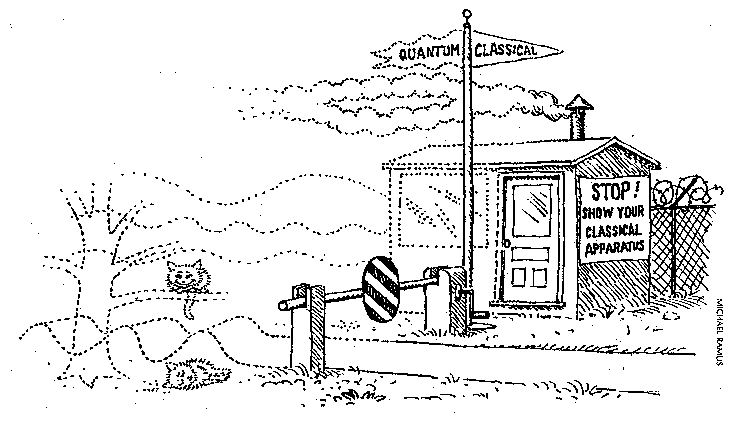 Ψ, ρ ?
Ψ, ρ ?
Ψ(t), ρ(t) 
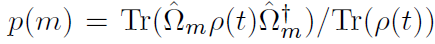 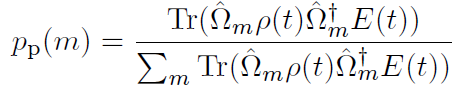 ρ(t), E(t)
Is the past 
quantum state
I hope you will be looking
backward to this talk   ;-)